ЮНИТ-ЭКОНОМИКА (в разработке)
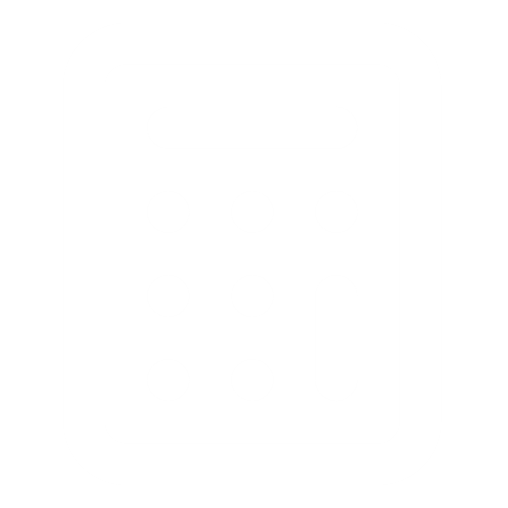